Year 3/4 Problem Solving
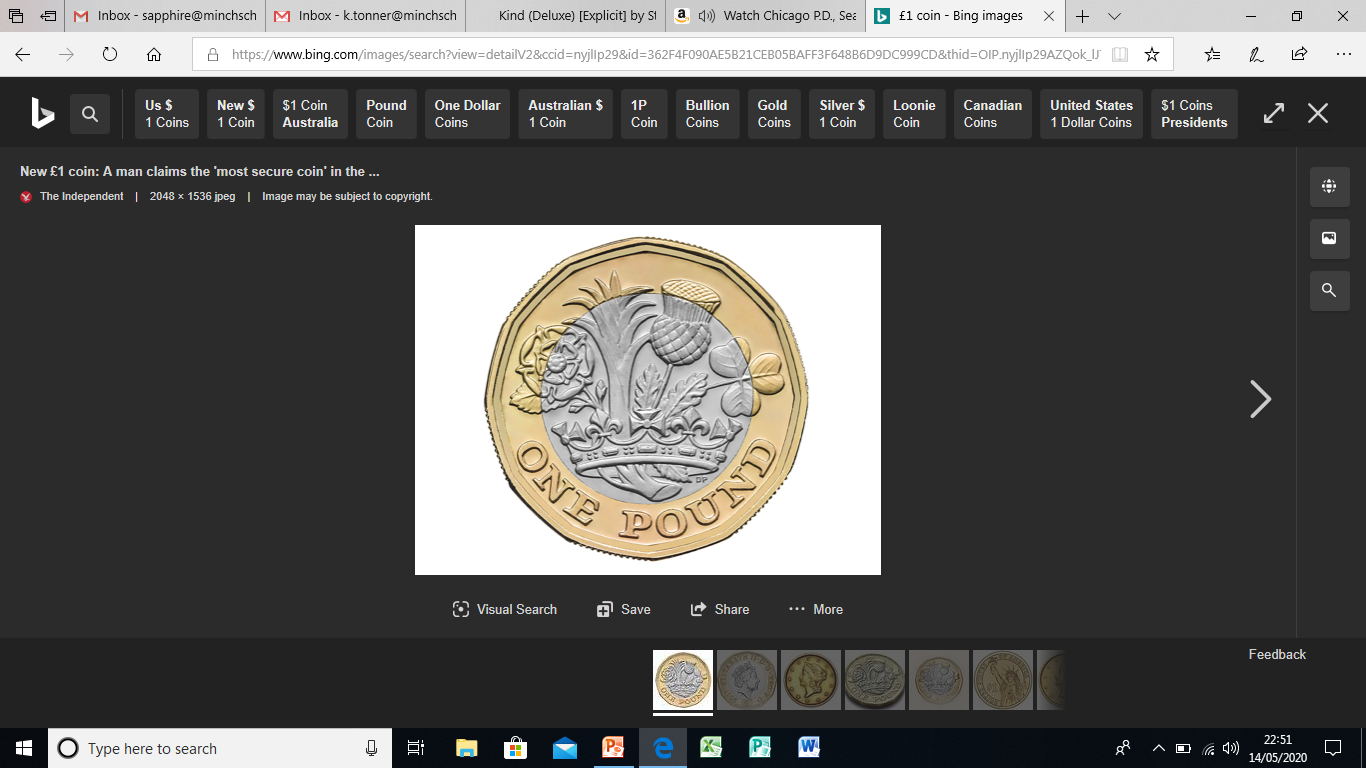 Spending Money
Alfie goes to the shop with £1 and spends 72p. 
How much change does he get? 
What if he spent 45p?

Choose other 2 digit amount of money to spend where the digits add up to 9. Calculate the change each time. 

What do you notice? 
What if your digits add to a different total?
Bag of Solids
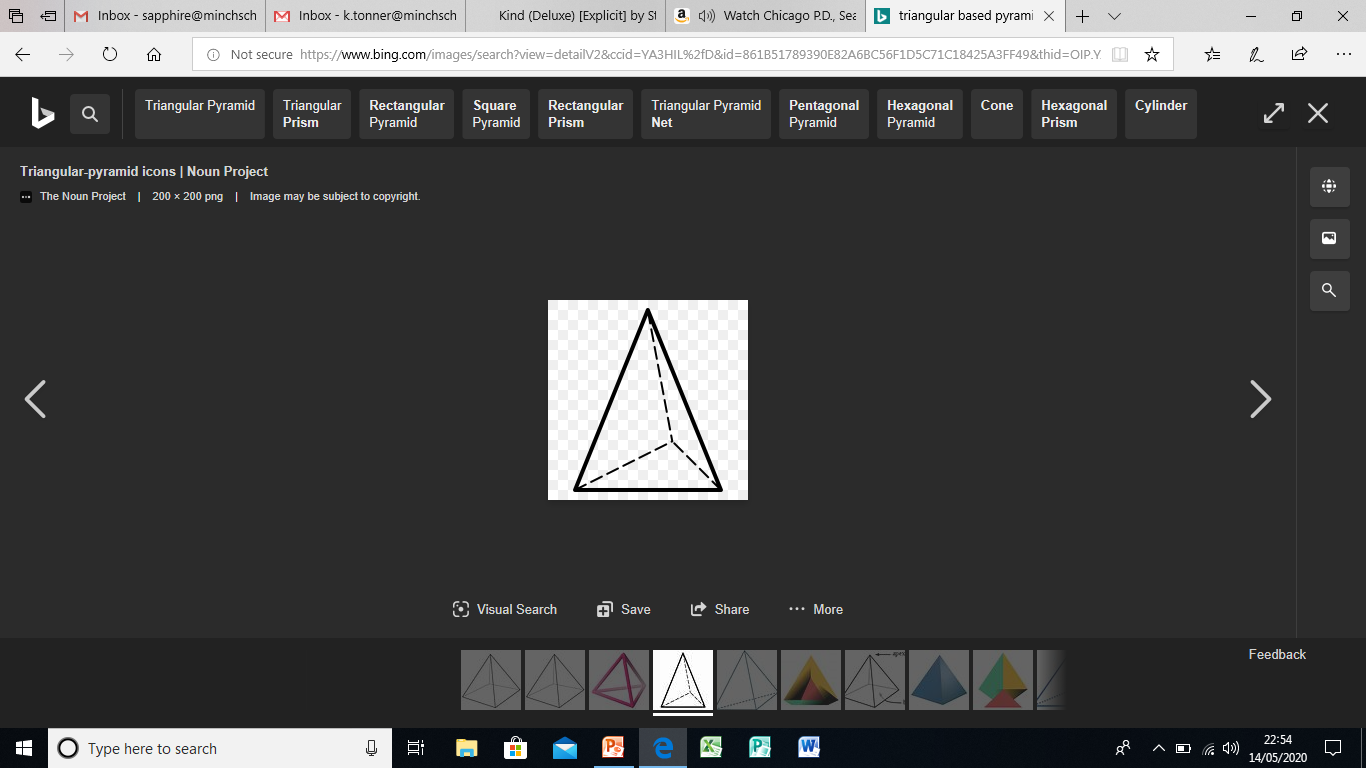 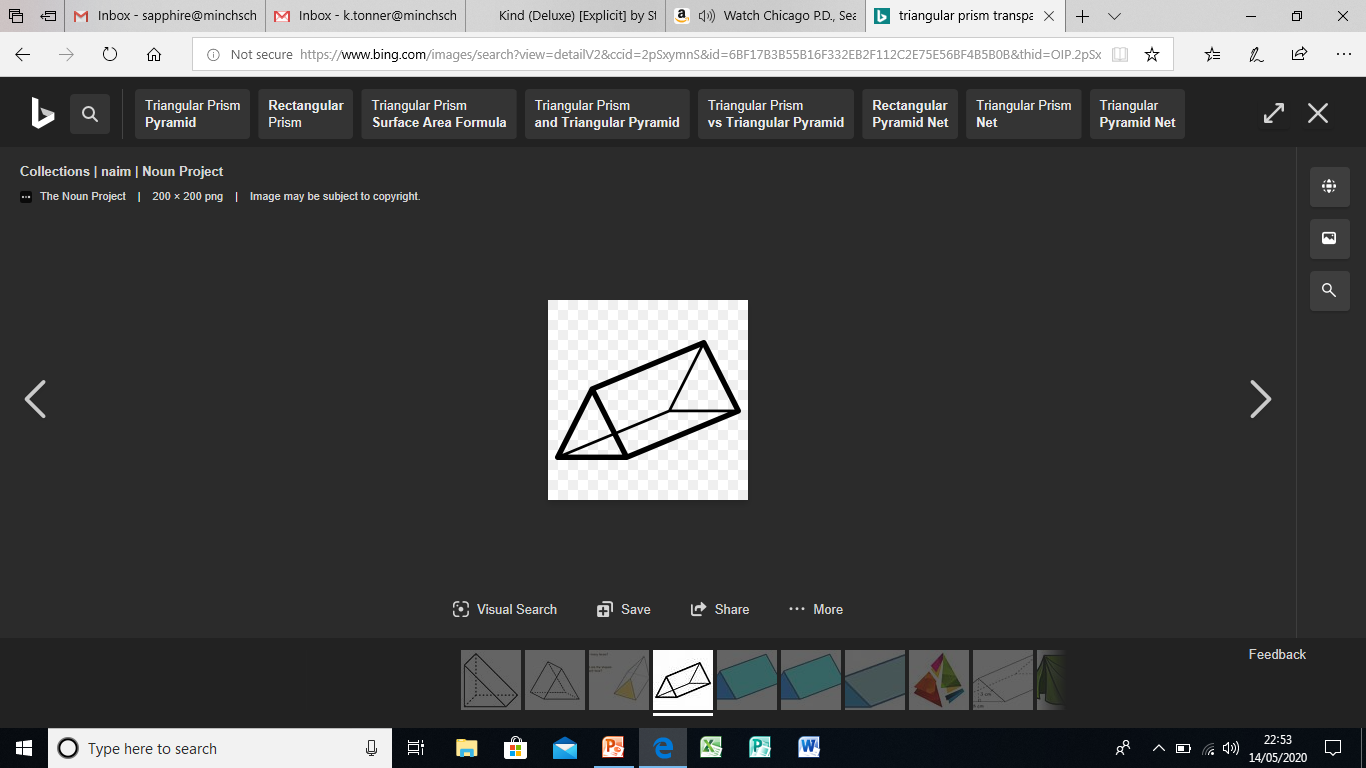 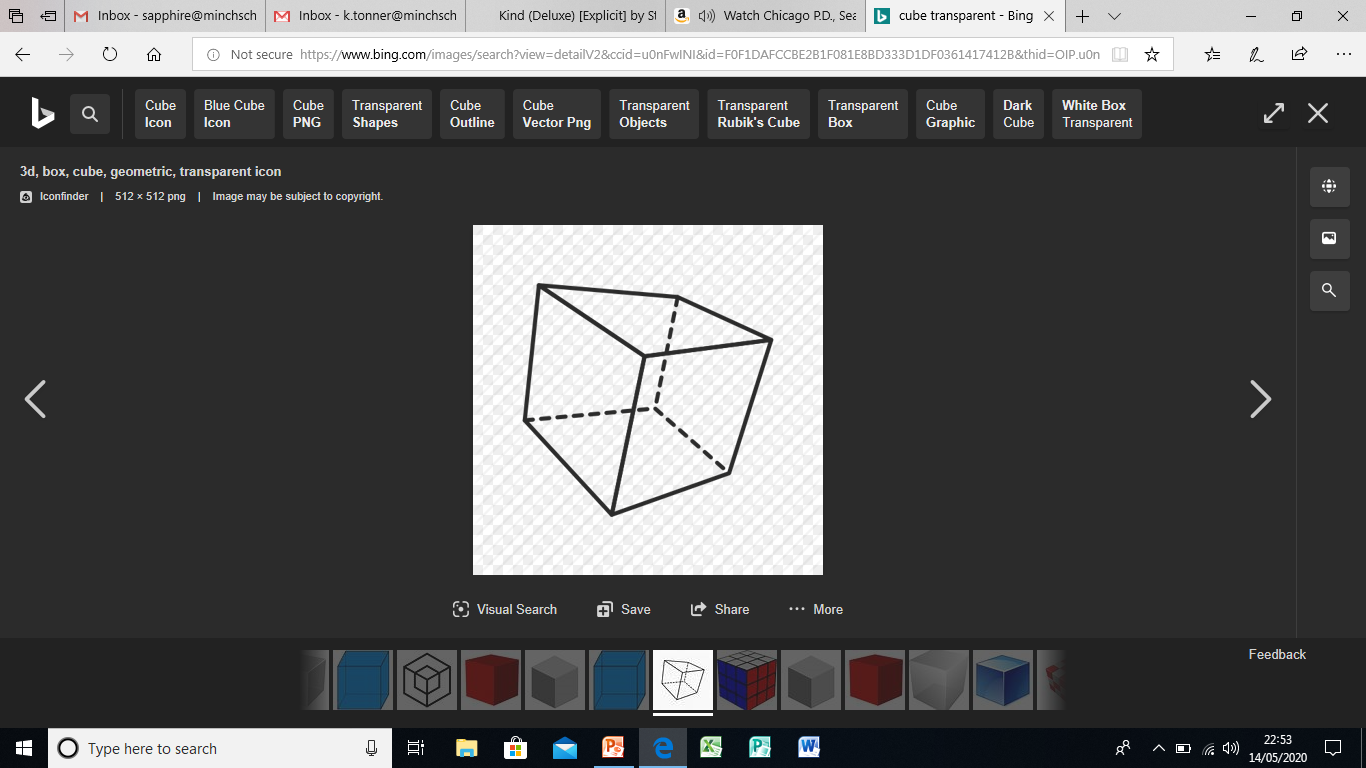 Maddie has a bag containing triangular based pyramids, triangular prisms and cubes. 
She picks 4 shapes out of the bag and the total number of faces is 21. 
What shapes did she pick?
Choosing different combinations of the shapes, which totals are possible between 15 and 25?
If she picks a different number of shapes with a total of 32 faces, what could the shapes be?
What if there were some cylinders or cones in the bag as well?
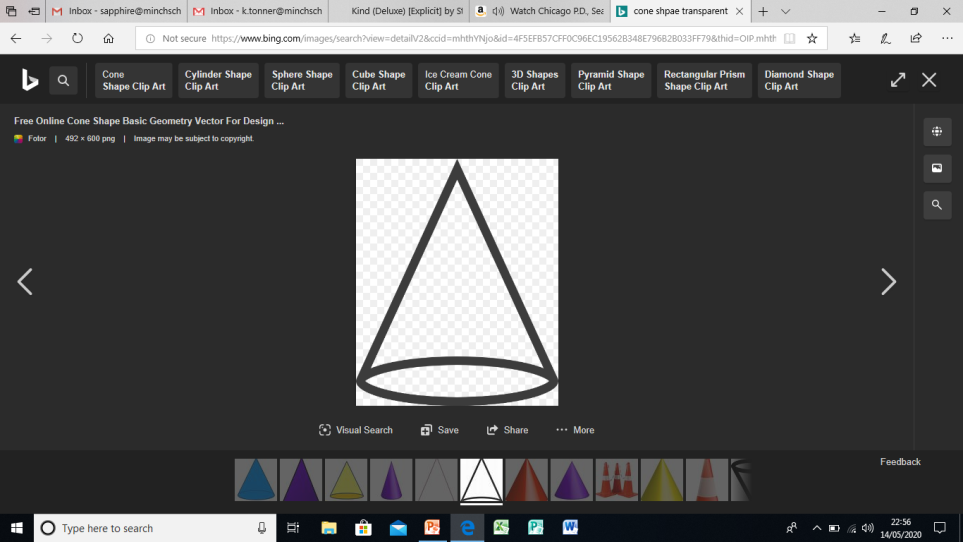 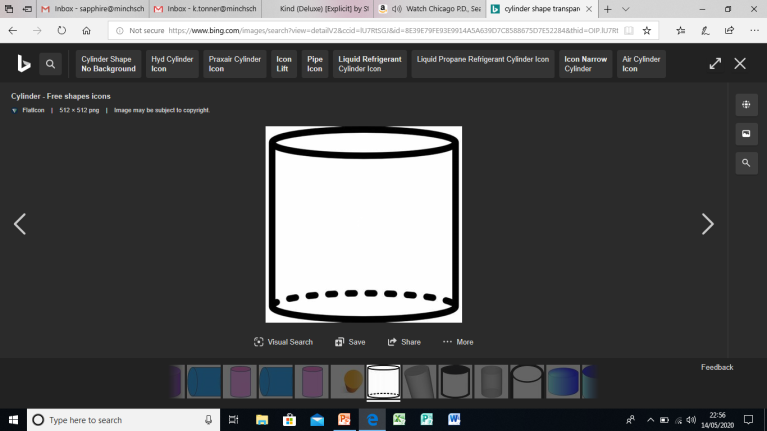 Triangle of plates
You need 6 plates/bowls and 27 counters.
Arrange the plates/bowls in a triangle.
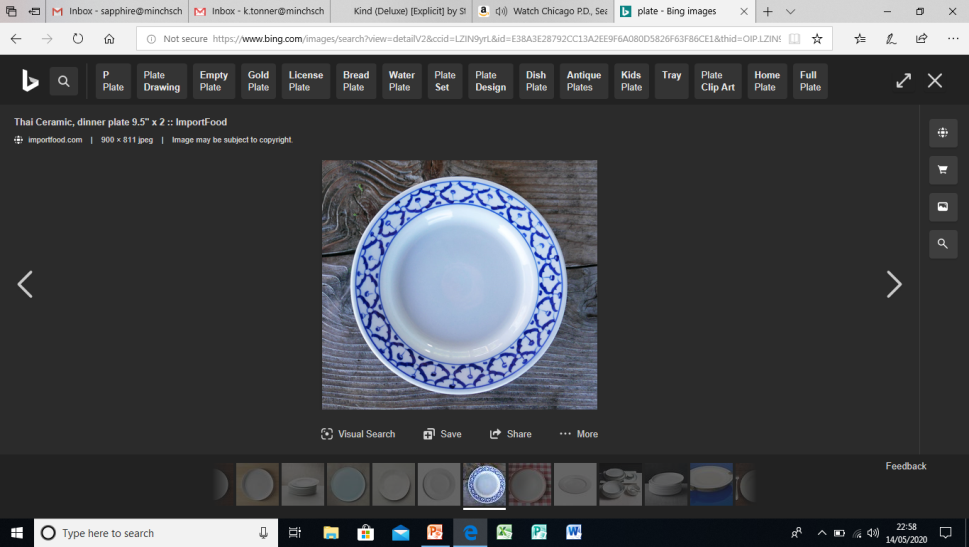 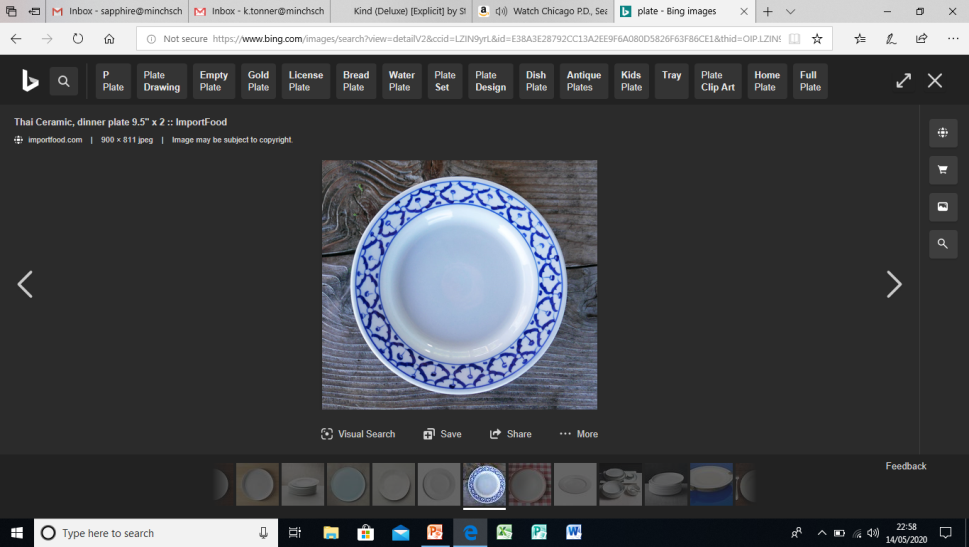 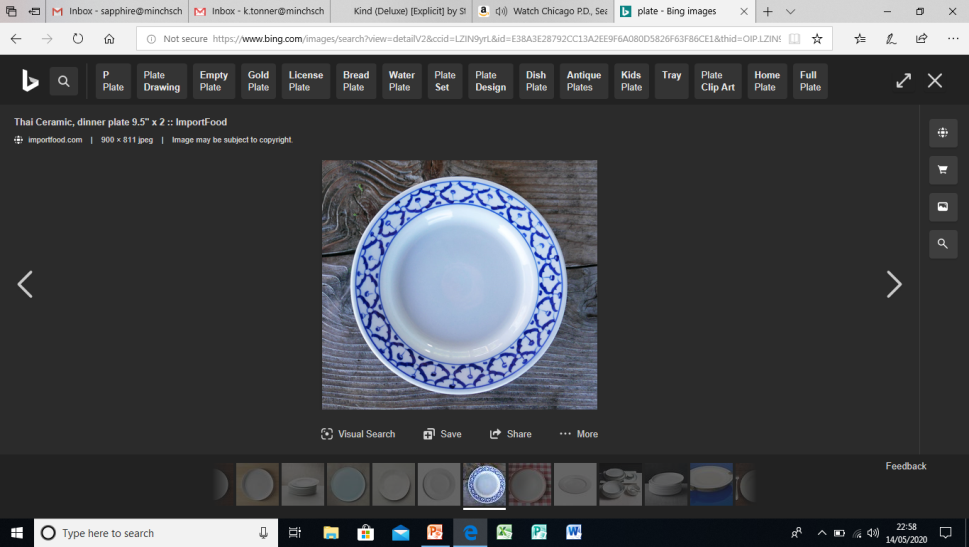 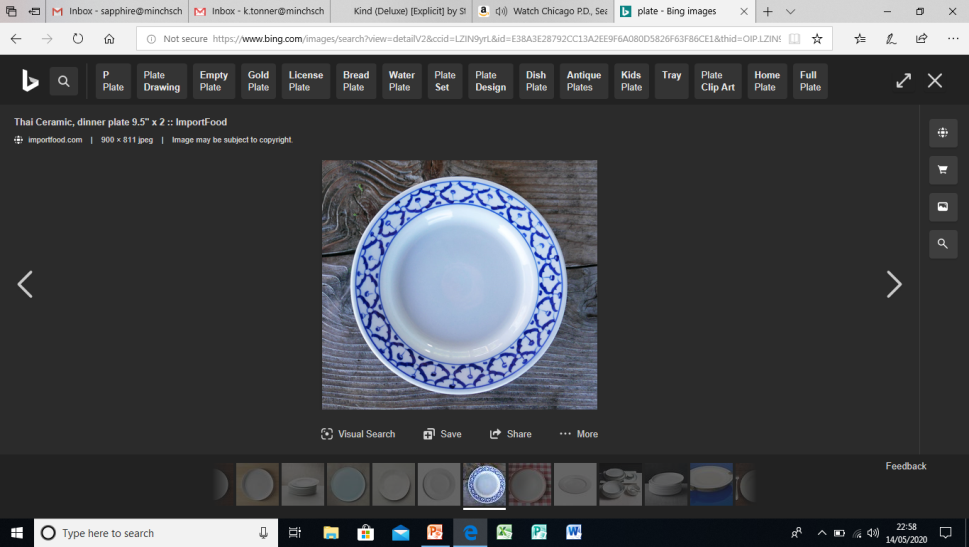 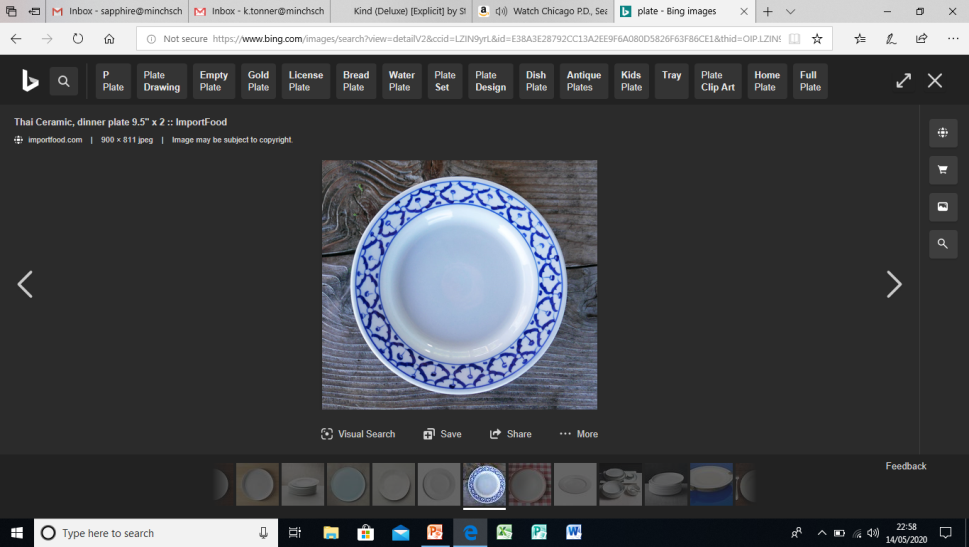 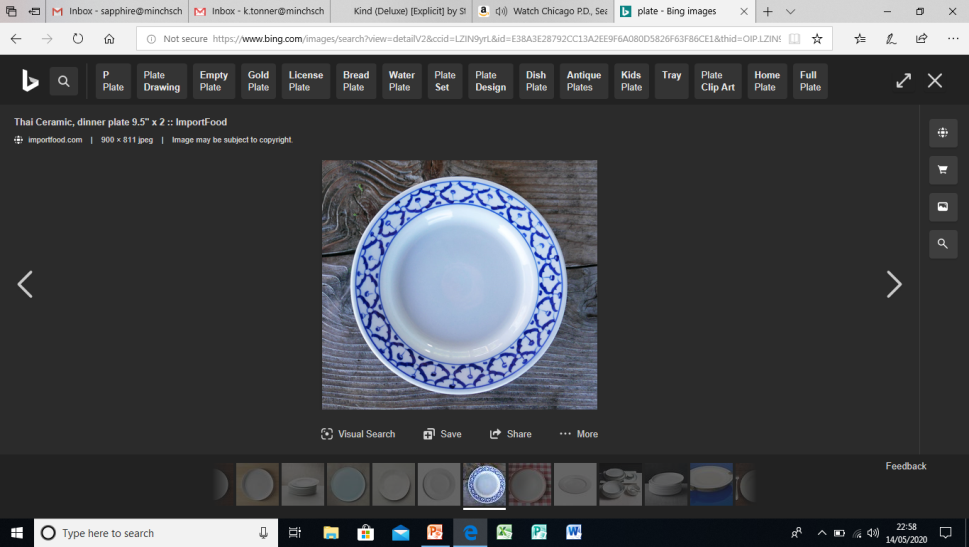 Triangle of plates continued
Use all of the counters so that each line of 3 plates/bowls has a total of 15 counters. 
Can you do it so each line of 3 plates/bowls has a total of 16 counters? 
Can you make any other totals?
Reverse Numbers
Make a 3 digit number where the hundreds digit is one more than the ones digit. E.g.



Reverse the digits to make a new three digit number and subtract the smaller one from the bigger one. E.g.
312 – 213 = ?

Repeat for at least five numbers. 
What do you notice? 
Is it true for other numbers?
312
213
Four Cards
4
8
3
2
Use these 4 cards

Choose three of the cards to make a 2 digit number and a single digit number. 
Add them together. 
What different totals can you make? 
How can you keep track of your thinking?
Why are some of the totals repeated?
What is the highest total? How do you know?
That’s Different
Choose from these cards

Make two 2 digit numbers and find the difference between them. 
How many different results can you get?
What is the smallest result? How do you know?
What if you swapped the 4 and 3 cards for 5 and 6 cards?
4
7
3
9
6
5
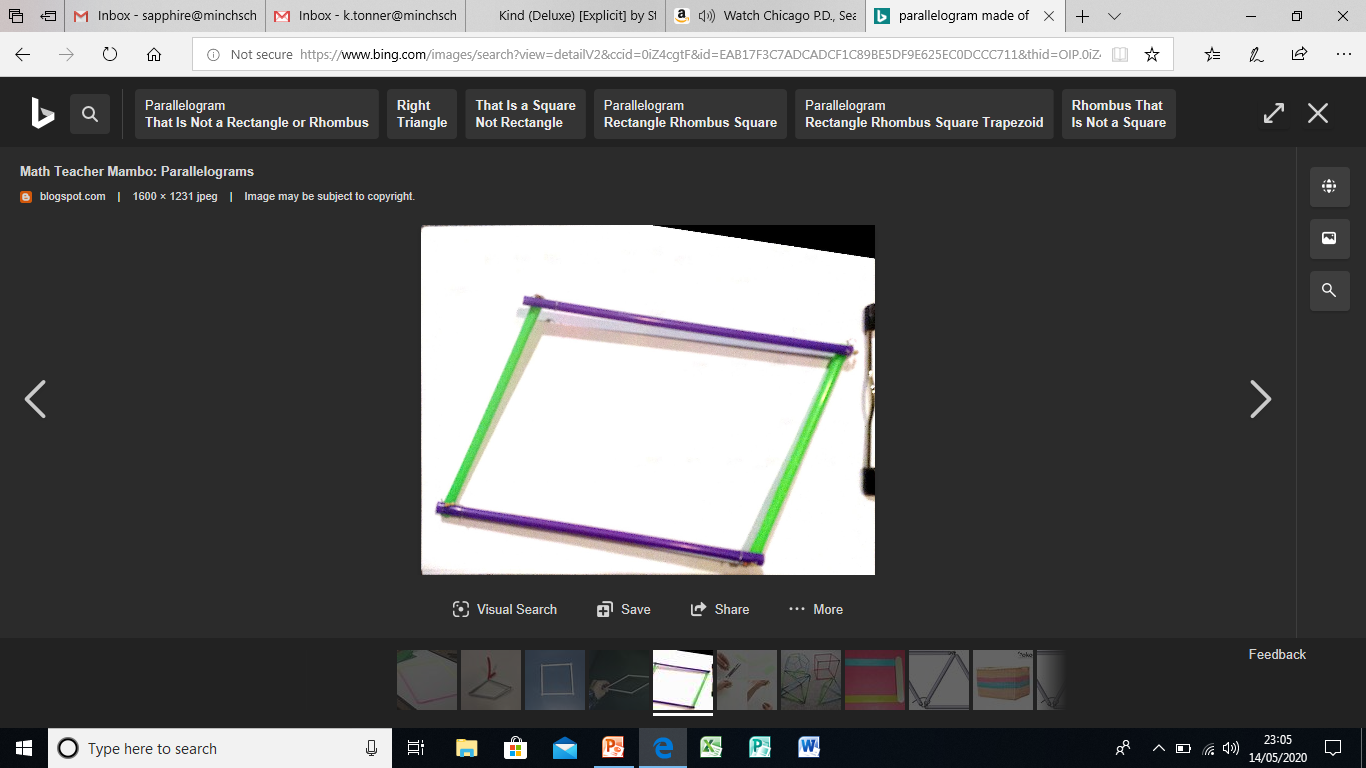 Straws
You will need straws 8cm and 13cm long.
Use four straws as the side of a quadrilateral. 
Draw the shape you make and name it accurately. 
How many different quadrilaterals can you make? 
How many can you make that have two 8cm and two 13cm straws? 
If you used two other lengths of straws such as 9cm and 12cm, can you still make the same quadrilaterals?
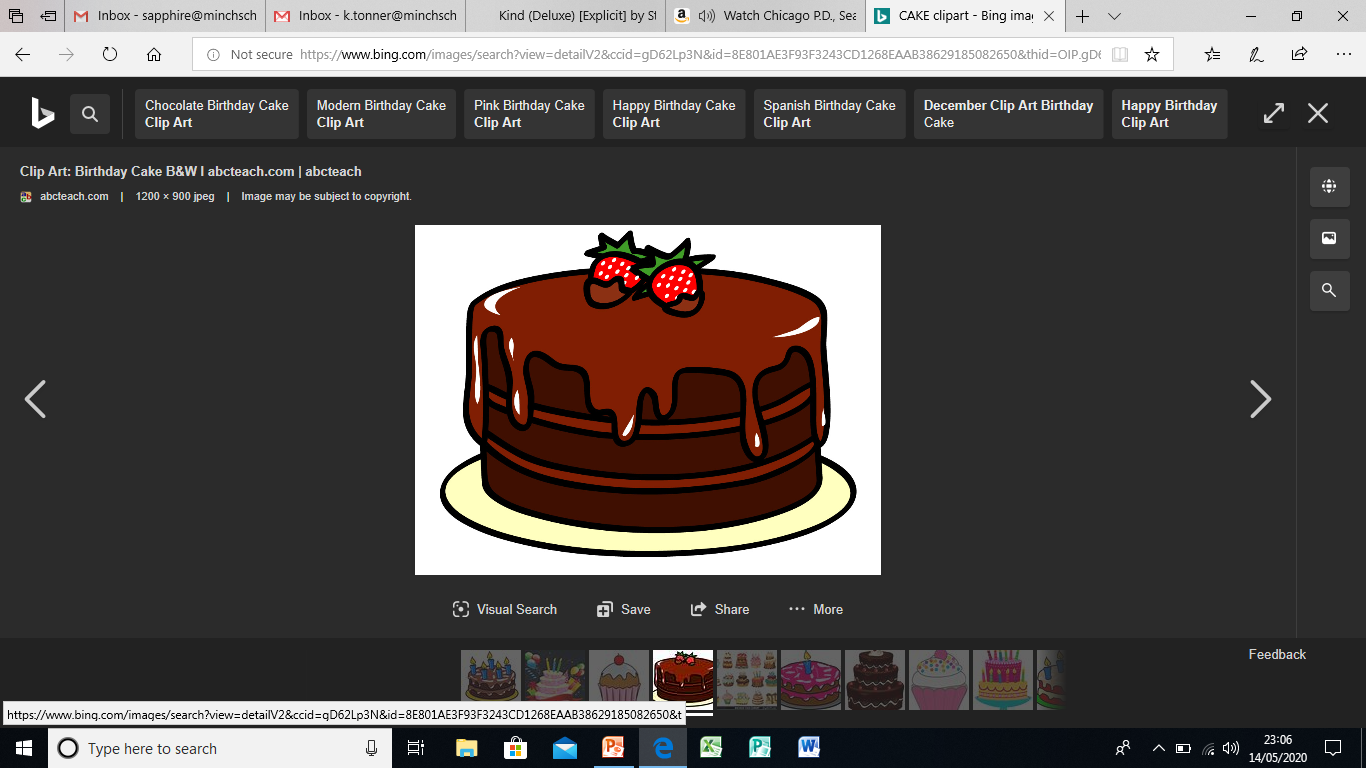 Picnic
At the picnic the cakes are cut into thirds or sixths.
Barney eats four pieces of cake. 

How much cake might he have eaten?
What is the most and least he could have eaten?
What if he ate more pieces? 
In how many different ways could he eat a total of 2 cakes?
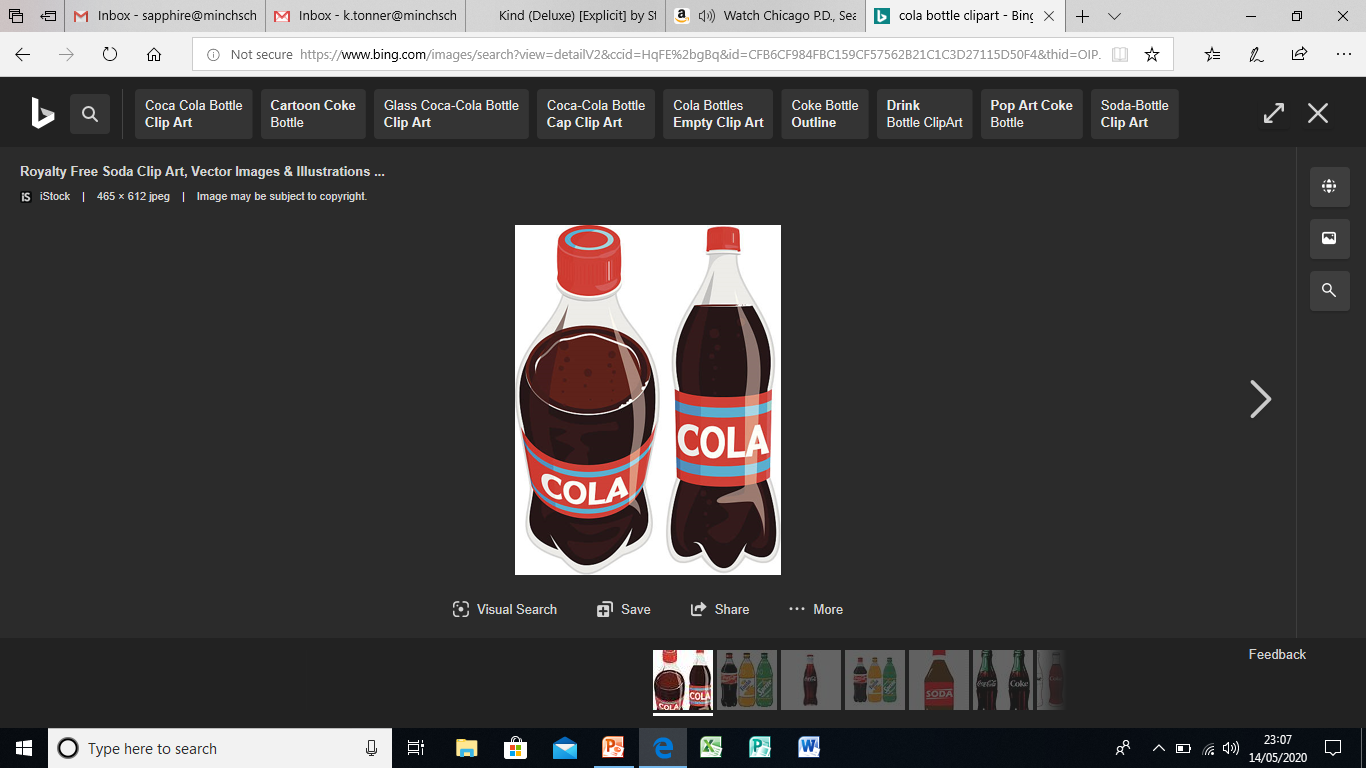 Drinks
A 2 litre bottle of cola is used to pour drinks         of a fifth or tenth of a litre.
How many drinks could be poured?
If you select 4 drinks, what might be the total quantity be?
What if a bigger bottle was used?
Dog Bowls
Use 28 biscuits each time. 
Use 3 bowls. Make each bowl hold double the amount of biscuits than the previous one. 


Use 4 bowls. Make each bowl hold 2 more biscuits than the previous one.
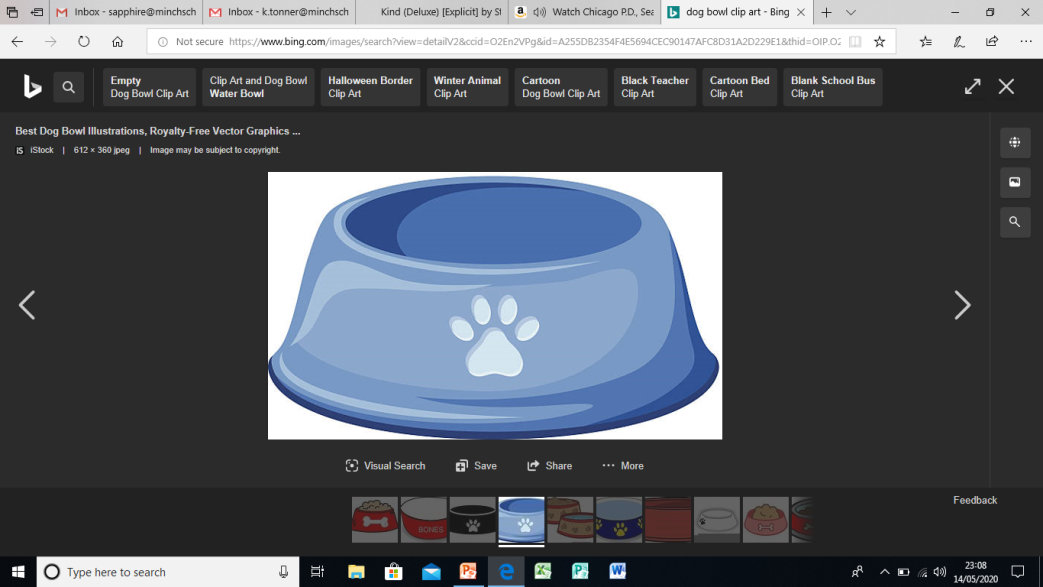 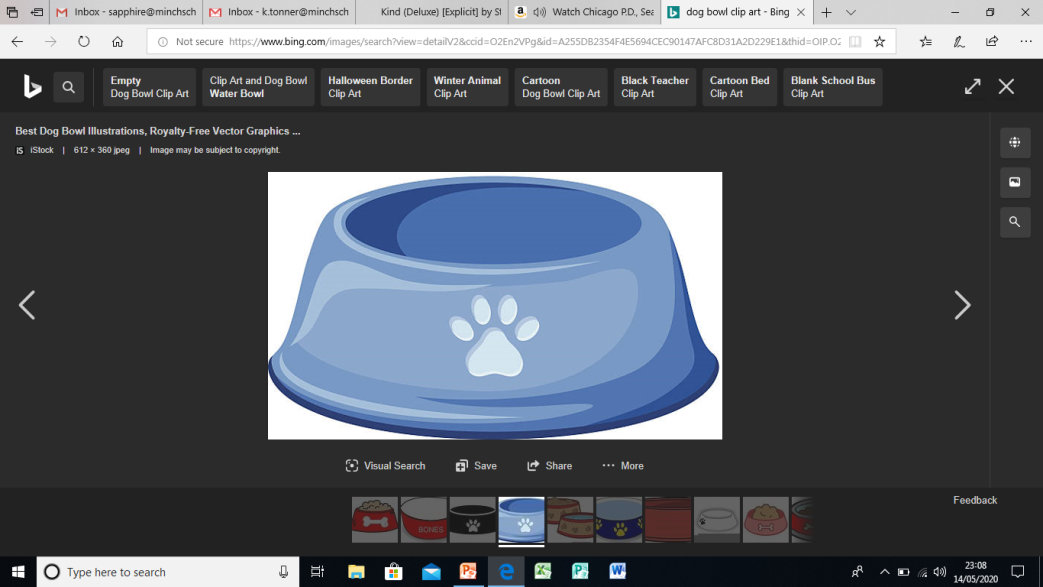 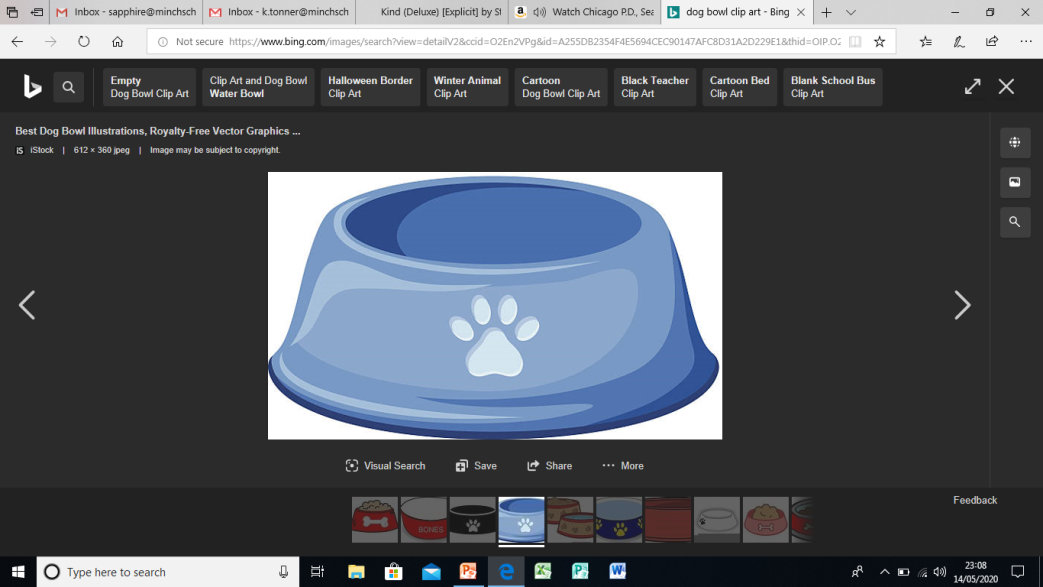 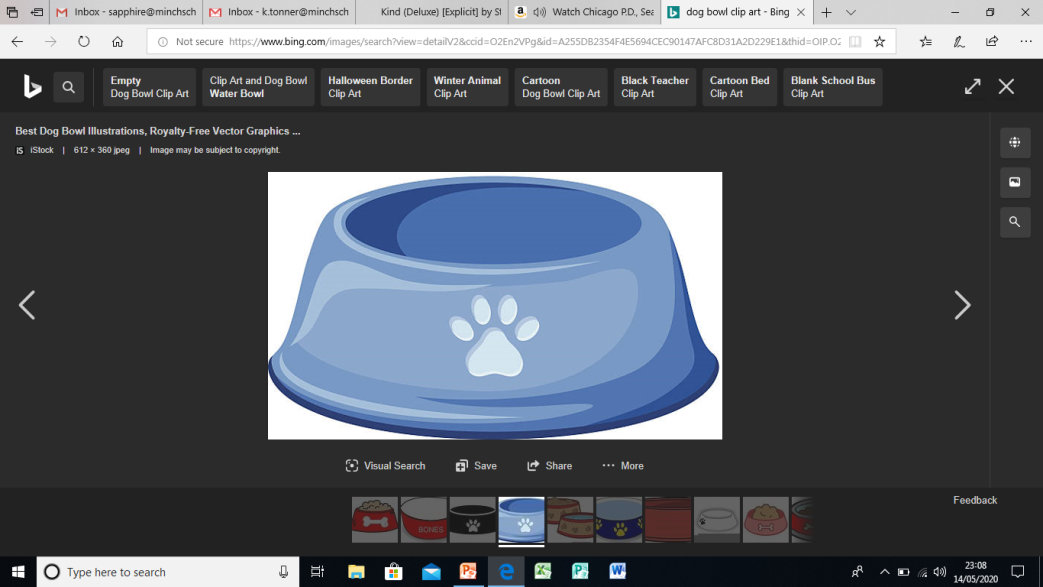 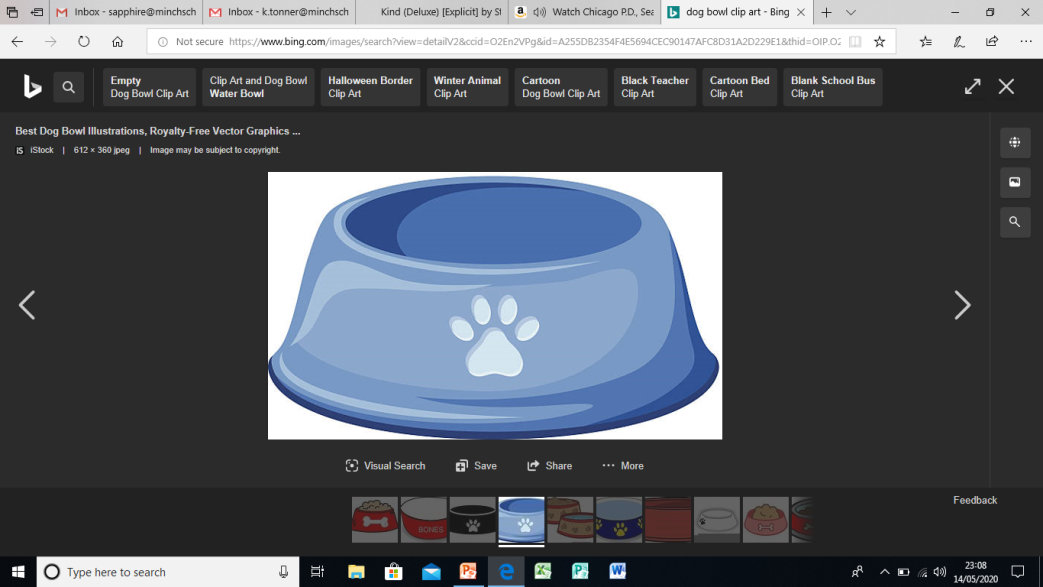 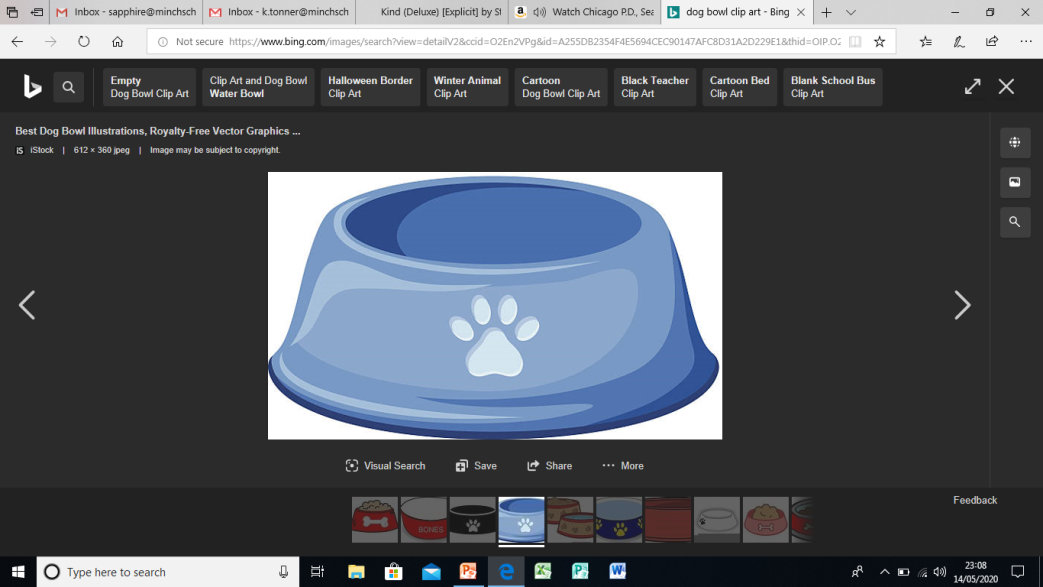 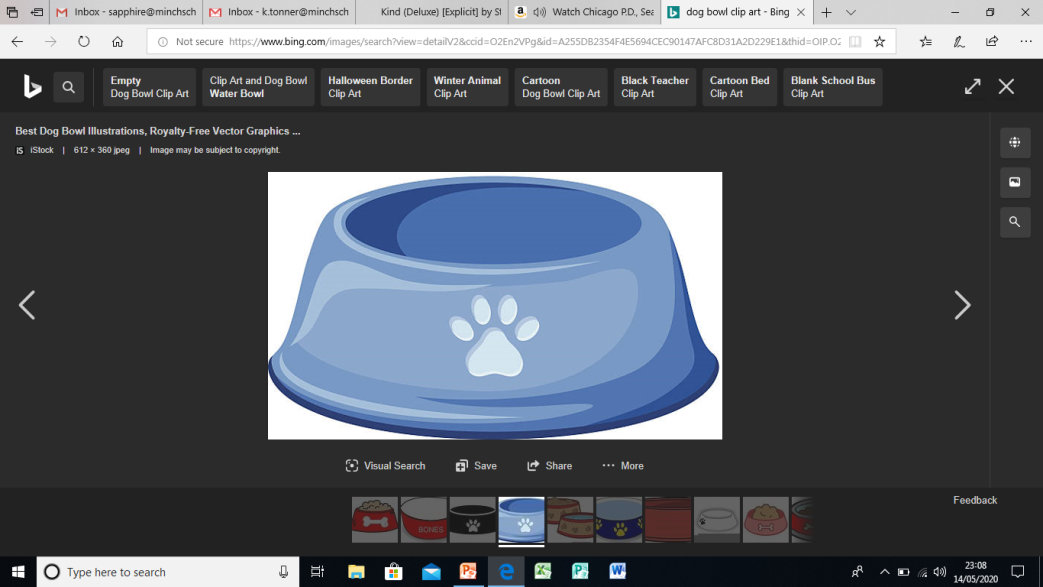 Dog Bowls continued
Use 5 bowls. Make four of the bowls have a different odd number of biscuits. 


Could you use a different total number of biscuits that would work for all these statements again?
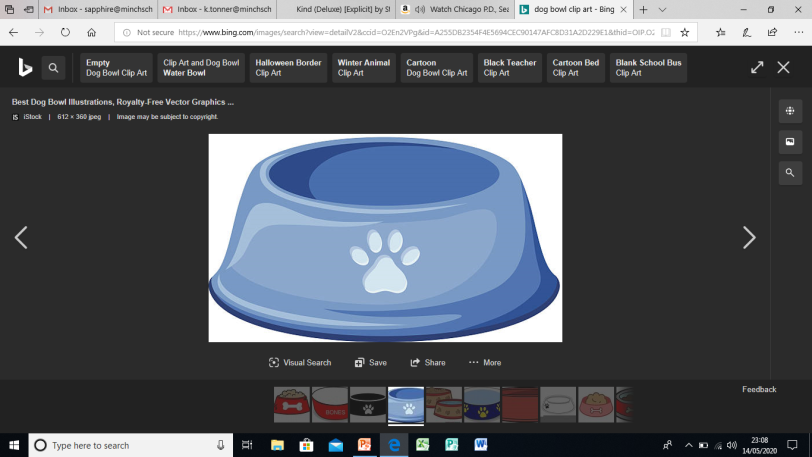 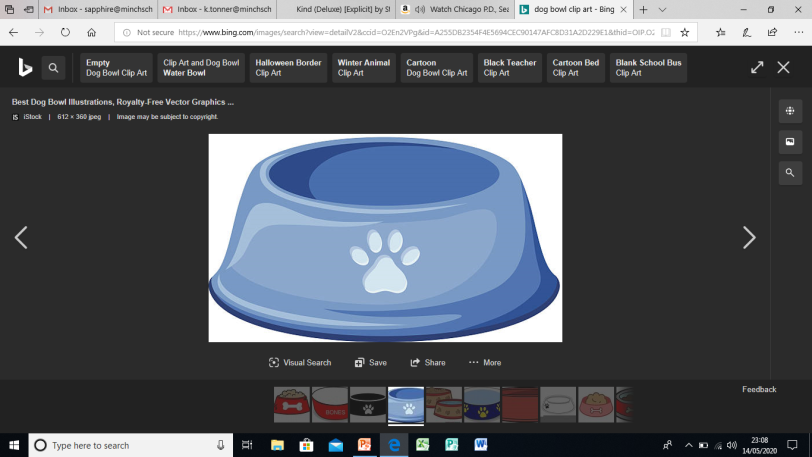 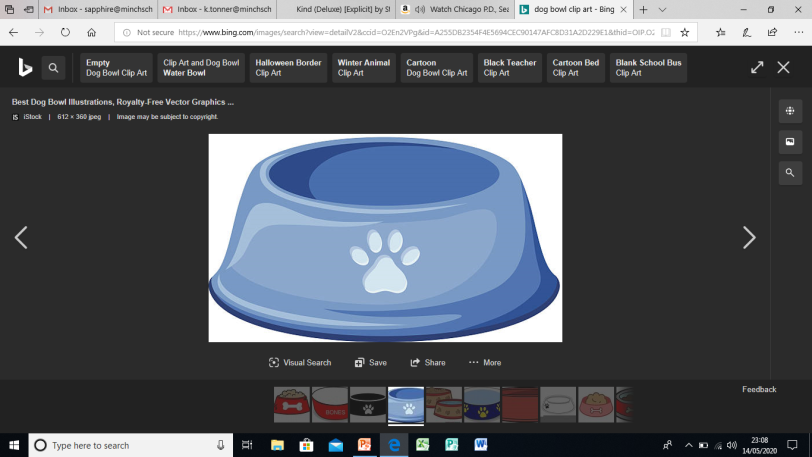 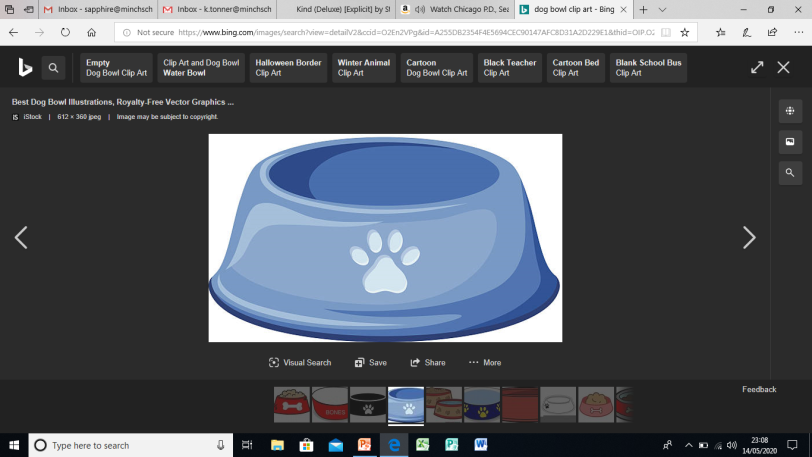 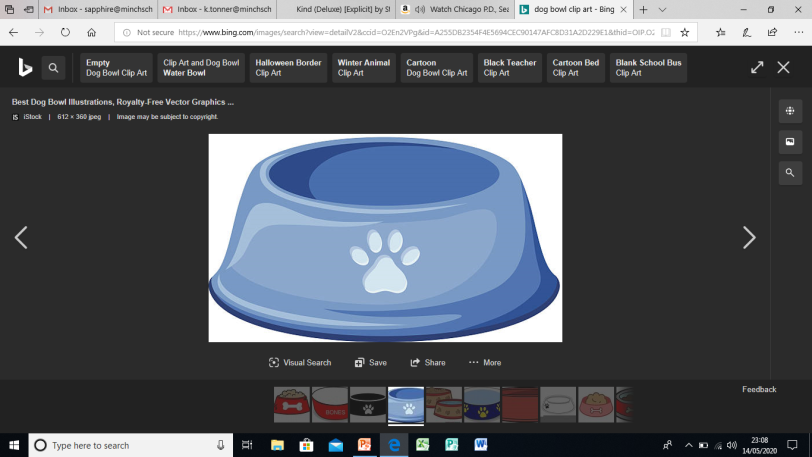 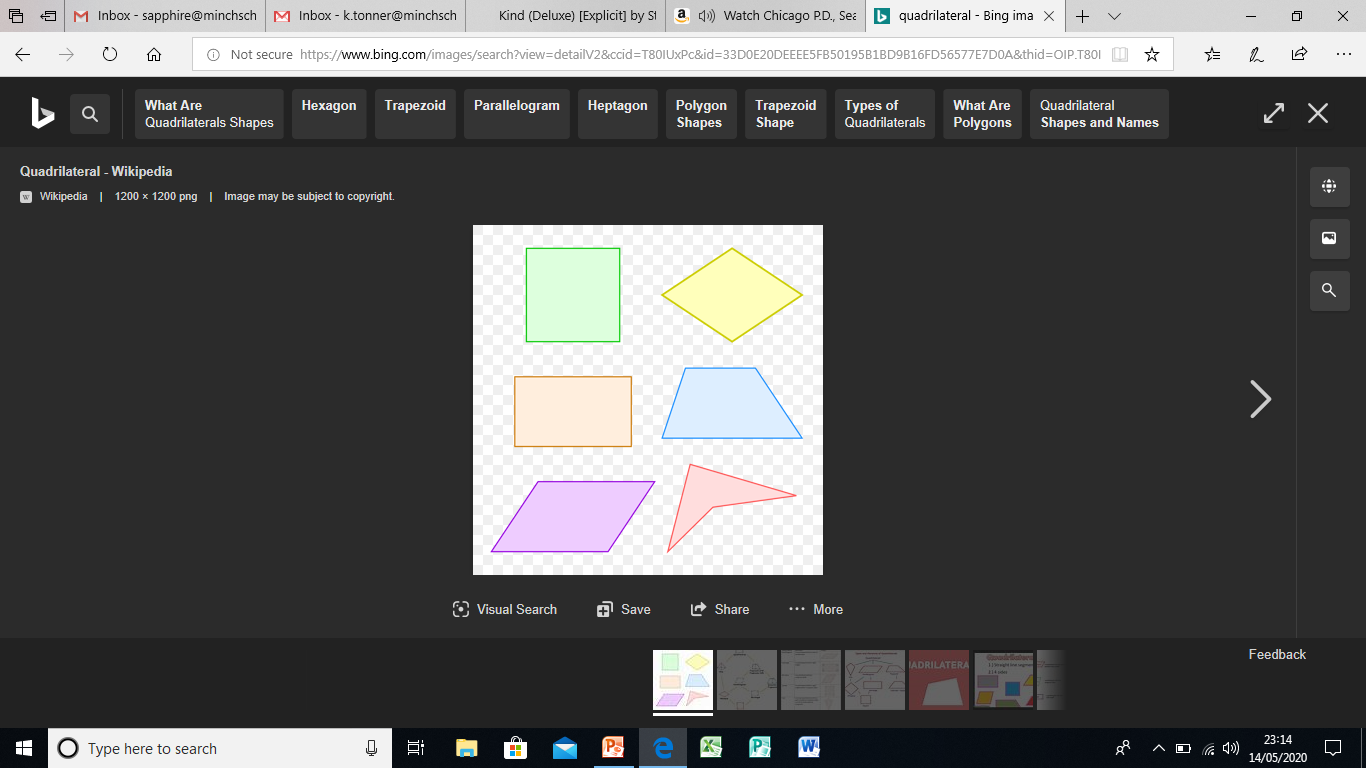 Designs
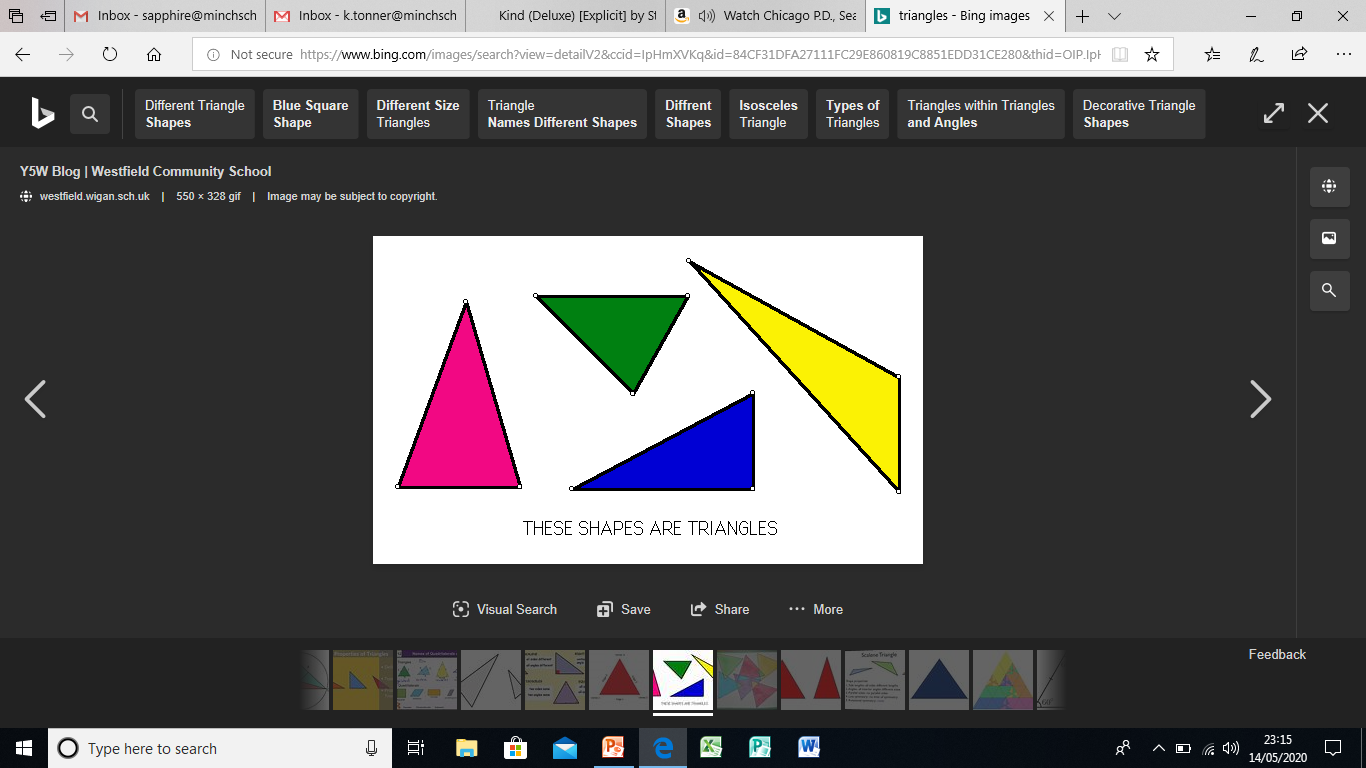 A collection of triangles and quadrilaterals are arranged in a design. There are 36 sides in total.
How many of each shape might there be?

What if the total number of sides was 42?

If there were pentagons in the collection too, does that create more possibilities?
In the Corner
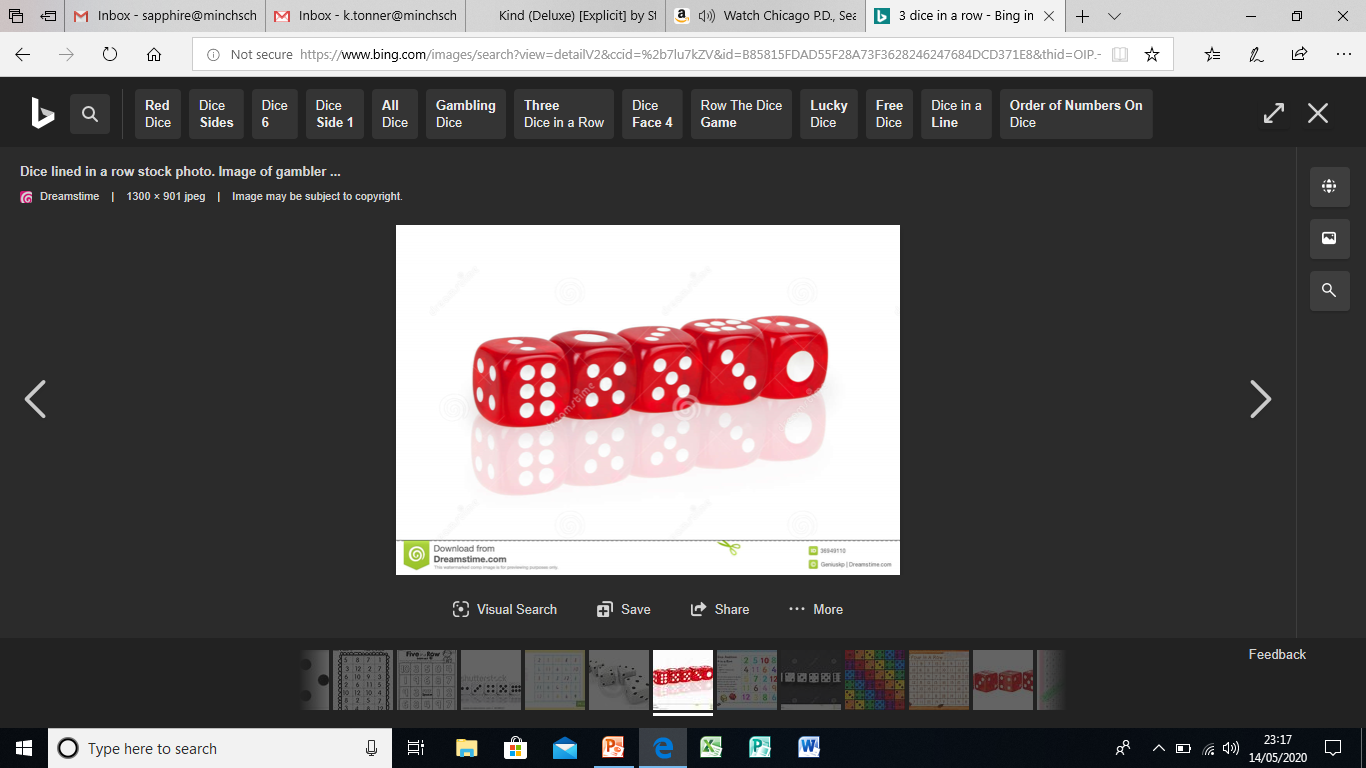 You need three 1-6 dice.
When Molly throws the dice, they land next to each other against a book. 
How many faces of the dice can she see?
Is it possible for Molly to see exactly 24 dots?
What other number of dots is it possible for Molly to see?
What is the lowest possible number?
What is the highest possible number?
Flowers
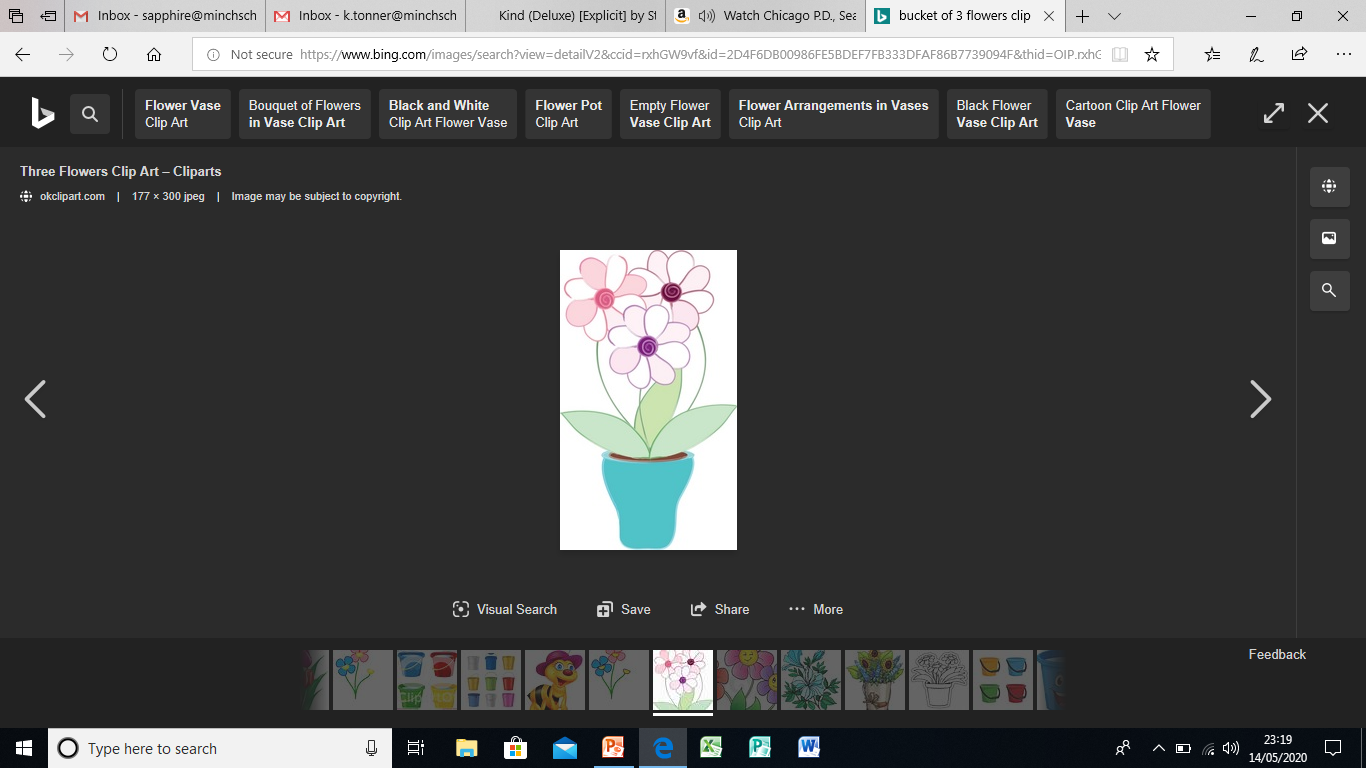 On a plant stall, buckets hold either 3, 4 or 8 flowers. 
Harry moves 5 buckets of flowers to make a display.
How many flowers could he have moved?
Find as many different totals as you can.
Can you spot patterns in the ways your totals are made?
What if there are buckets of 6 flowers instead of 3?
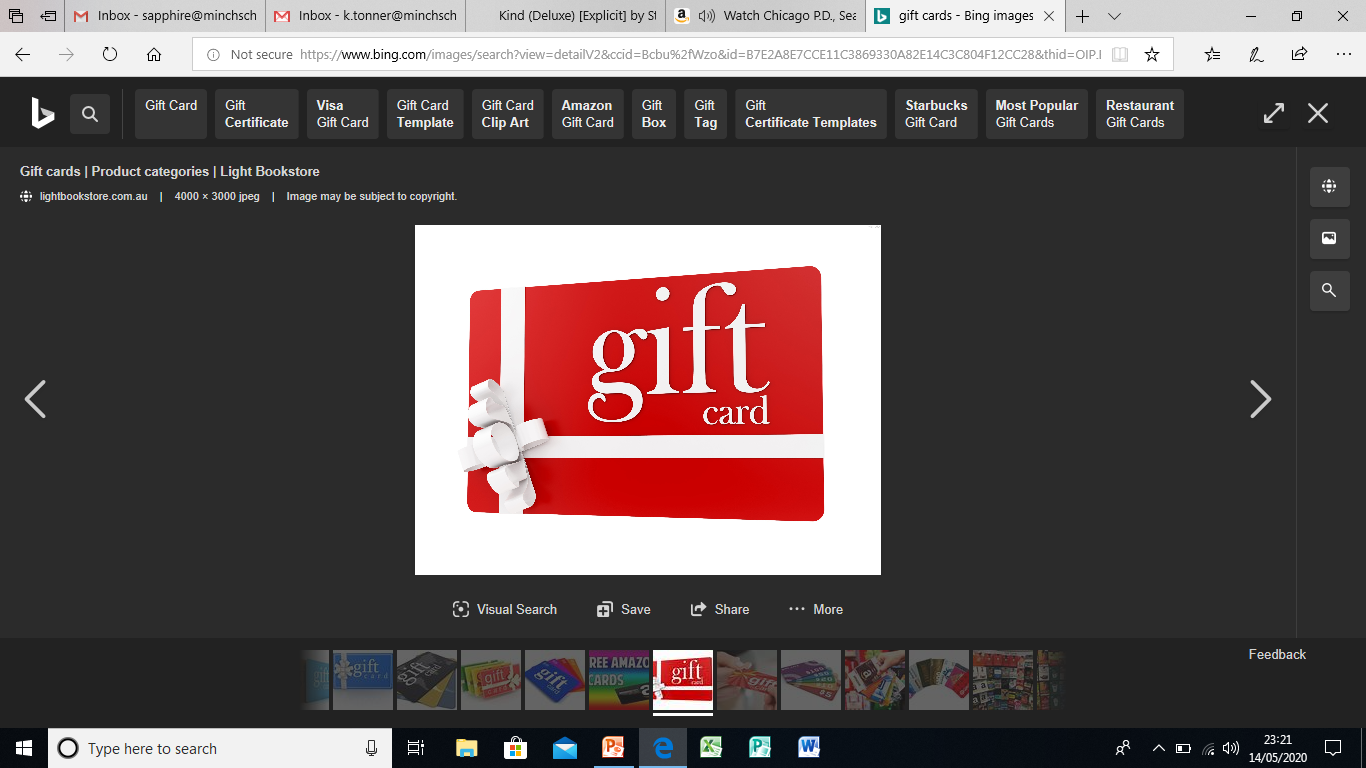 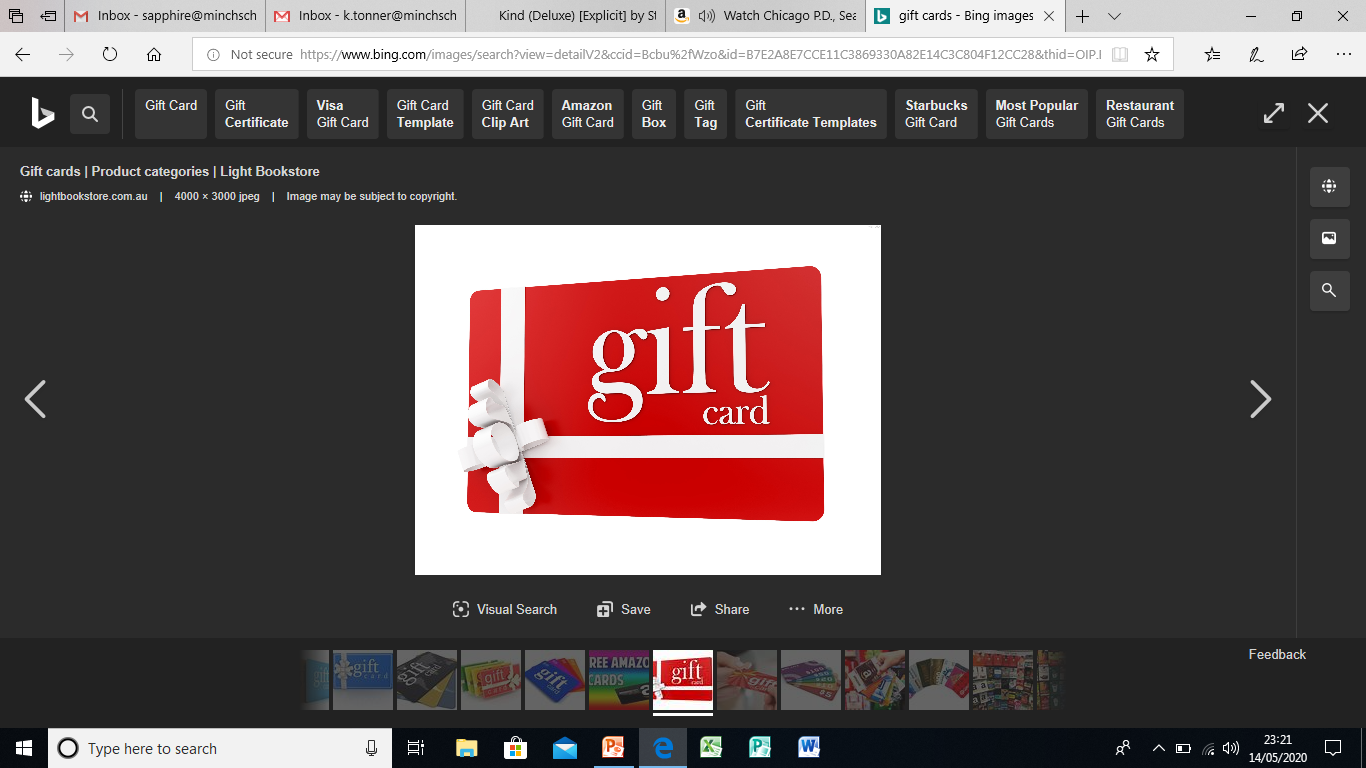 Gifts
£15
£10
Sarah buys 6 gift tokens as presents. They are either £10 or £15 tokens.
How much might the tokens cost in total?

She gives two of them to her best friend for her birthday.
What might be the total value of the tokens she has left?

What if she had £20 and £25 tokens instead?
Square Squares
Outline a 2 by 2 square on a hundred square. – see next slide
Add the diagonal pairs of numbers

Repeat this for five other 2 by 2 squares
What do you notice?
Why does it happen?
What if you outline a 2 by 3 rectangle and add diagonal pairs of numbers?
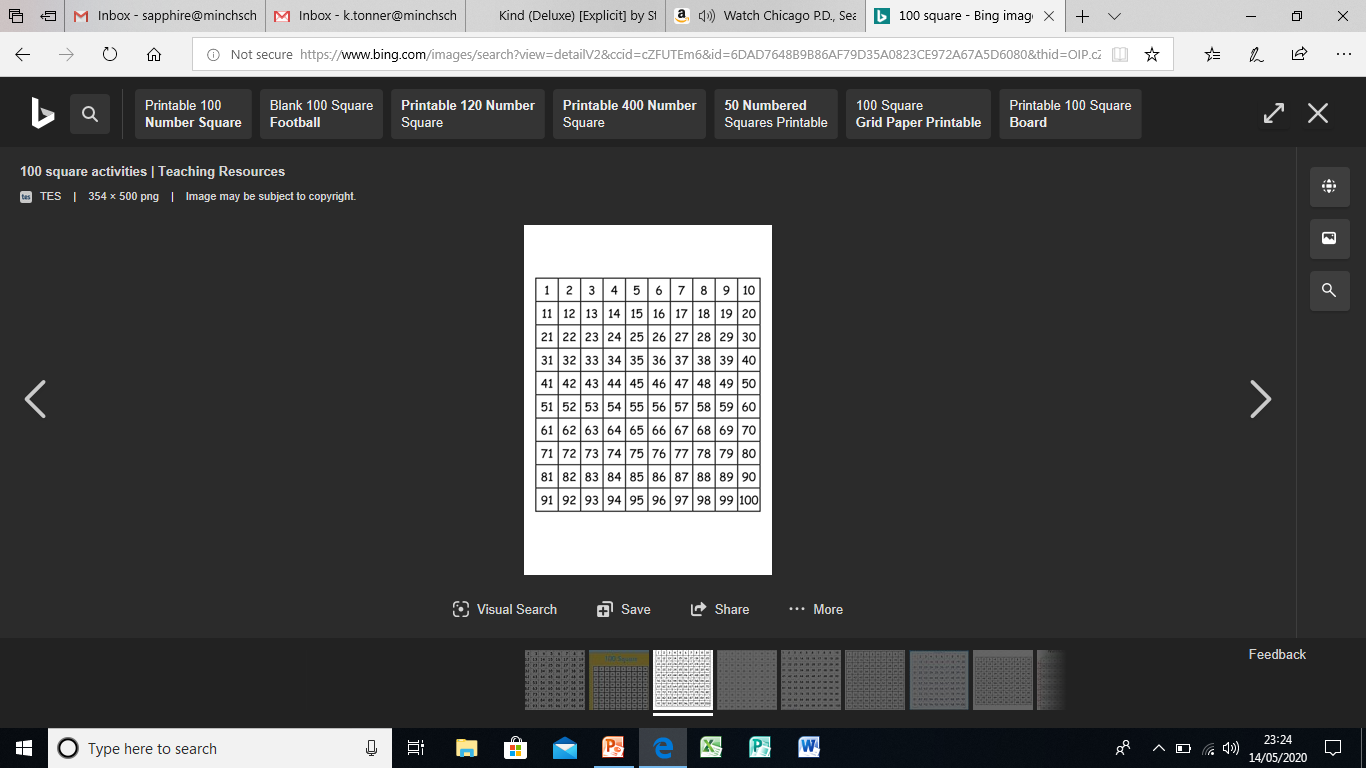 Example


23 + 34 =

24 + 33 =
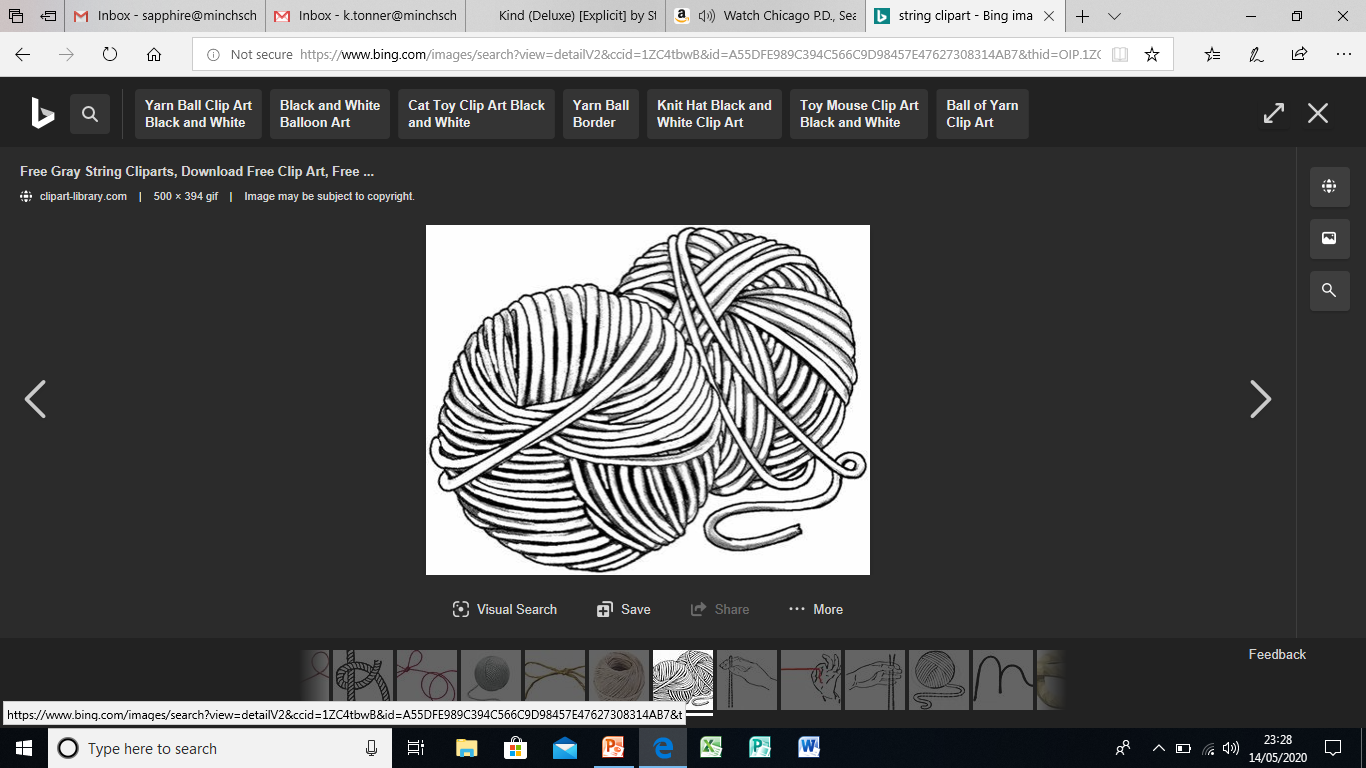 Cutting String
Ian’s string is between 25cm and 85cm long.

If he cut it into pieces 4cm long, he would have 1cm left.
But if he cut it into 3cm pieces, he would have 2cm left. 

How long might the string be? 
In each case, how many pieces of each length would he cut?
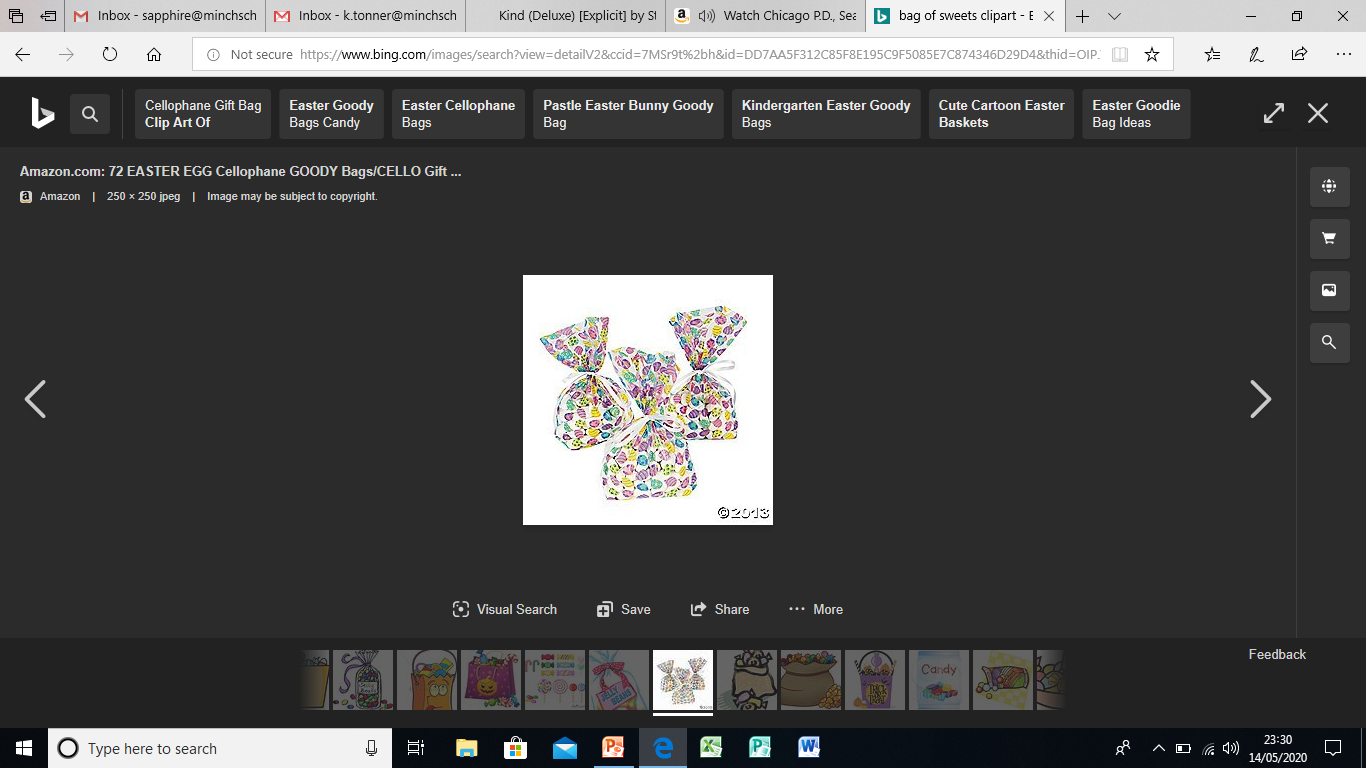 Sweet Treats
Three small bags of sweets are bought. Each is a different weight. 
The first and second weigh a total of 91g.
The second and third weigh a total of 87g.
The first and third weigh a total of 102g.

How much does each bag of sweets weigh?
Tables Teaser
Each letter represents a digit. The facts from a multiplication table have been mixed up, from 1 to 10 times. Can you solve the puzzle?
E x D = AC
D x D = GC
G x D = D
B x D = IF
A x D = GI
C x D = ID
GJ x D = DJ
I x D = F
H x D = IJ 
F x D = AI
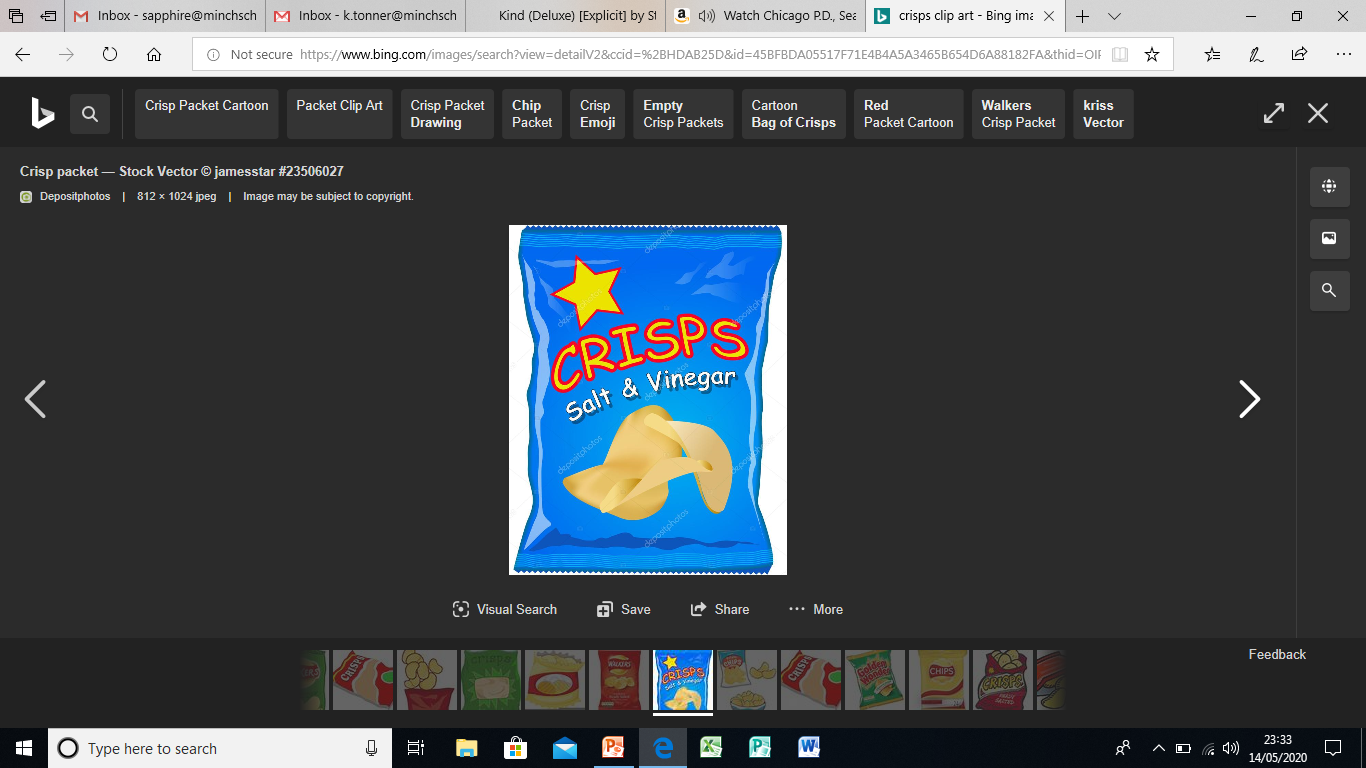 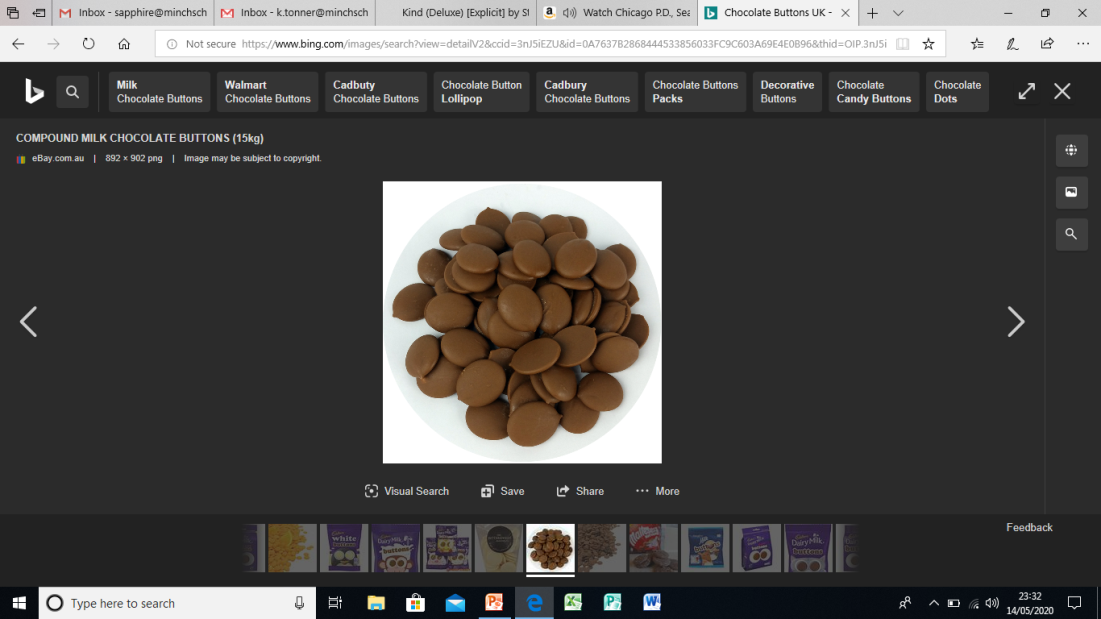 Treats
Chocolate buttons cost 60p and packets of crisps cost 70p.
David spends £6 on treats and buys twice as many packets of crisps as chocolate buttons.
How many of each did he buy?
If he spent £12.40 and bought four times as many packets of chocolate buttons as packets of crisps, how many of each did he buy?
Find the Numbers
Find two consecutive numbers with the total of 35.
Find three consecutive numbers with the  total of 39. 
Find two multiples of five with a difference of 15 and a total of 75. 
Find three consecutive even numbers with a total of 52.
Find two multiples of three with a difference of 9 and a total of 57.
Find two numbers with a difference of 12 and a total of 86.
ANSWERS
Spending Money (slide 2)
100p – 72p = 28p
100p – 45p = 55p
Digit sum of change given is always 10.
Bag of solids (slide 3)
Example: 2 cubes, triangular prism and pyramid (6 + 6 + 5 + 4 sides) or 3 prisms and a cube.
All totals are possible.
32 faces – example: 8 pyramids, 4 cubes and 2 pyramids
Triangle of plates (slides 4-5)
7, 3, 5, 4, 6, 2 = 15
7, 1, 8, 2, 6, 3 = 16
5, 3, 6, 4, 4, 5 = 14

Reverse Numbers (slide 6)
All answers are 99
Four Cards (slide 7)
23 + 4 = 27   23 + 8 = 31
24 + 3 = 27   24 + 8 = 32
28 + 3 = 31   28 + 4 = 32
32 + 4 = 36   32 + 8 = 40
34 + 2 = 36   34 + 8 = 42
38 + 2 = 40   38 + 4 = 42
42 + 3 = 45   42 + 8 = 50
43 + 2 = 45   43 + 8 =51
48 + 2 = 50   48 + 3 = 51
82 + 3 = 85   82 + 4 = 86
83 + 2 = 85   83 + 4 = 87
84 + 2 = 86   84 + 3 = 87
Repeated totals because digits are repeated in ones column e.g. 42 + 3 = 43 + 2

Highest total = 87
That’s Different (slide 8)
97 – 43 = 54     97 – 34 = 63
94 – 73 = 21     94 – 37 = 57
93 – 74 = 19     93 – 47 = 46
79 – 43 = 36     79 – 34 = 45
74 – 39 = 35     73 – 49 = 24
49 – 37 = 12     47 – 39 = 8

Smallest difference is 8
Straws (slide 9) 
Irregular quadrilateral/Trapezium using 8, 8, 8, 13 or 13, 13, 13,8
Rhombus/Square using 8, 8, 8, 8 or 13, 13, 13, 13
Parallelogram/Rectangle using 8, 8, 13, 13
Kite/Delta using 8, 8, 13, 13
Dog Bowls (slides 12-13)
4, 8, 12
4, 6, 8, 10
1, 3, 5, 7, 12 or 3, 5, 7, 9, 4
e.g. 56 biscuits could work
Design (slide 14)
12 triangles (36)  
8 triangles (24) and 3 quads (12)
4 triangles (12) and 6 quads (24)
9 quads (36)
42 sides: 14 triangles (42)
10 triangles (30) and 3 quads (12)
6 triangles (18) and 6 quads (24)
2 triangles (12) and 9 quads (36)
With pentagons 
1 pent (5) 3 triangles (9) 7 quads (28)
1 pent (5) 7 triangles (21) 4 quads (16)
1 pent (5) 11 triangles (33) 1 quad (4)
2 pent (10) 4 triangles (12) 5 quads (20)
2 pent (10) 8 triangles (24) 2 quads (8)
In the Corner (slide 15)
See 8 faces 
Dots for example:
Flowers (slide 16)
3,3,3,3,3 = 15         3,3,3,3,4 = 16         3,3,3,4,4 = 17
3,3,3,4,8 = 20         3,3,3,8,8 = 25         3,3,4,4,4 = 18
3,3,4,4,8 = 22         3,3,4,8,8 = 26          3,3,8,8,8 = 30
3,4,4,4,4 = 19         3,4,4,4,8 = 23          3,4,4,8,8 = 27
3,4,8,8,8 = 31        3,8,8,8,8,= 35           4,4,4,4,4 = 20
4,4,4,4,8 = 24        4,4,4,8,8 = 20          4,4,4,4,8 = 24
4,4,4,8,8 =,28        4,4,8,8,8,=,32          4,8,8,8,8,=,36
8,8,8,8,8 = 40
Gifts (slide 17)
10,10,10,10,10,10 = £60 minus 2 tokens = £40
10,10,10,10,10,15 = £65 minus 2 tokens = £45 or £40
10,10,10,10,15,15 = £70 minus 2 tokens = £50, £45 or £40
10,10,10,15,15,15 = £75 minus 2 tokens = £55, £50 or £45
10,10,15,15,15,15 = £80 minus 2 tokens = £60, £55 or £50
10,15,15,15,15,15 = £85 minus 2 tokens = £60 or £55
15,15,15,15,15,15 = £90 minus 2 tokens = £60

Square Squares (slides 18-19)
23 + 34 = 57  and 24 + 33 = 57
Always equal
n + n + 11 = n + 1 + n + 10
Cutting String (slide 20)
29 = 7 x 4 + 1 or 9 x 3 +2
41 = 10 x 4 + 1 or 13 x 3 +2
53 = 13 x 4 + 1 or 17 x 3 + 2
65 = 16 x 4 + 1 or 21 x 3 = 2
77 = 19 x 4 + 1 or 25 x 3 + 2
Increase by 12 because 3 x 4 = 12
Fours go up in 3s, threes go up in 4s.
Sweet Treats (slide 21)
53g, 38g, 49g 

Tables Teaser (slide 22)
1 = G
2 = I
3 = A
4 = D
5 = H
6 = C
7 = B
8 = F
9 = E
Treats (slide 23)
6 x 70p plus 3 x 60p
16 x 60p plus 4 x 70p

Find the Numbers slide 24)
17, 18
12, 13, 14
30, 45
15, 17, 19
10, 12, 14, 16
24, 33
37, 49